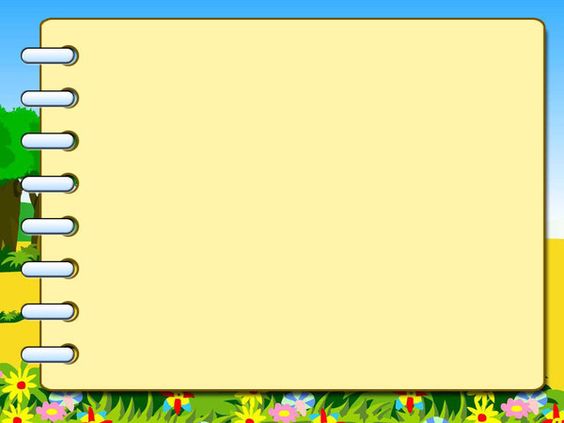 UBND QUẬN HỒNG BÀNG
TRƯỜNG MẦM NON HÙNG VƯƠNG
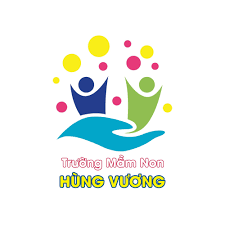 HỘI THI GIÁO VIÊN DẠY GIỎI CẤP TRƯỜNG
NĂM HỌC 2023-2024
GIẢI PHÁP PHÁT TRIỂN CÁC KỸ NĂNG CỦA THẾ KỶ 21 CHO TRẺ 5 – 6 TUỔI QUA ỨNG DỤNG STEAM TRONG CHƯƠNG TRÌNH GIÁO DỤC MẦM NON
Giáo viên: Lê Thị Ngọc Trâm
Hùng Vương, tháng 9 năm 2023
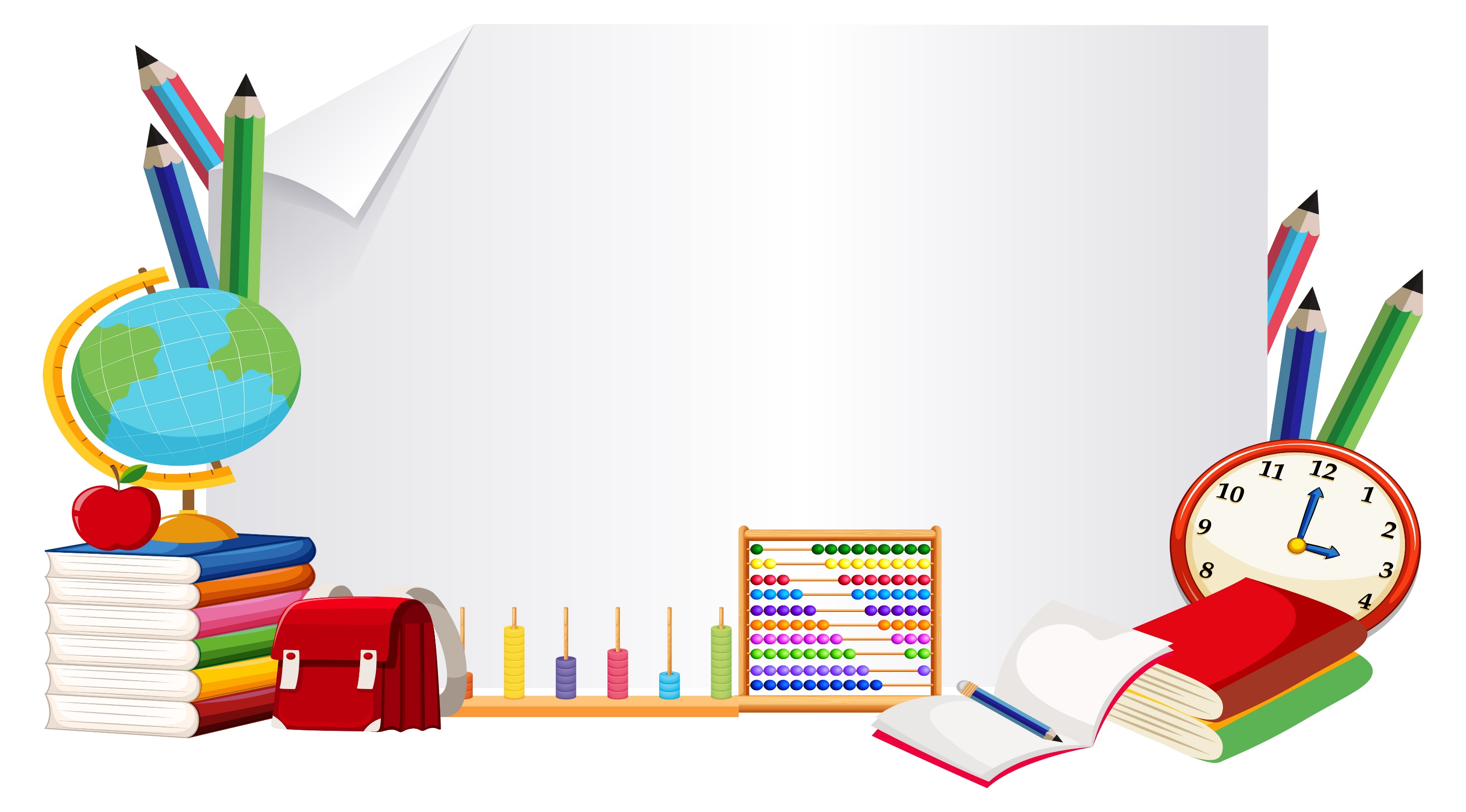 I. Phần đặt vấn đề
1.Tính cấp thiết
Căn cứ trên thực tế của lớp 5A3 để khắc phục những tồn tại hạn chế trong quá trình thực hiện đổi mới giáo dục mầm non, theo hướng tập trung nâng cao năng lực của giáo viên, trong việc tổ chức các hoạt động chăm sóc giáo dục trẻ, nhằm phát triển năng lực cho trẻ một cách hiệu quả. Giáo dục Steam đề cao vai trò thực hành, trải nghiệm kết hợp với cách giáo dục truyền thống, vẫn đảm bảo được quan điểm “Lấy trẻ làm trung tâm”. Đó là phương pháp giáo dục kết hợp 5 lĩnh vực: Khoa học, công nghệ, kỹ thuật, toán học, nghệ thuật. Chính vì vậy tôi chọn giải pháp: “Phát triển các kỹ năng của thế kỉ 21 cho trẻ 5 -6 tuổi qua ứng dụng Steam trong chương trình giáo dục mầm non” năm học 2023 -2024 .
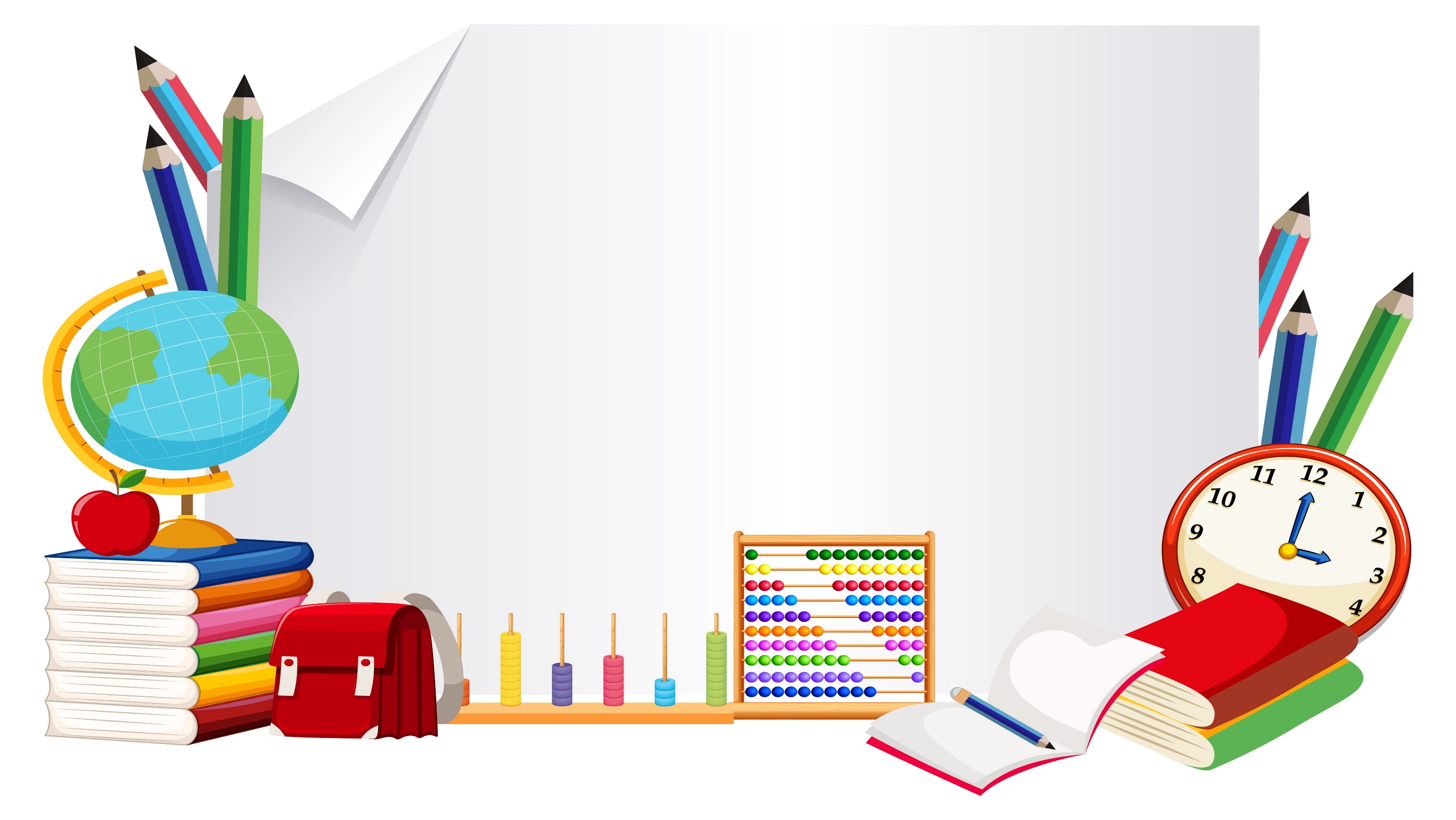 2. Đối tượng nghiên cứu
- Trẻ 5 - 6 tuổi lớp 5 tuổi A3, trường Mầm non Hùng Vương.
3. Mục tiêu của biện pháp
- Giúp trẻ tự do thử sức với nhiều ý tưởng khác nhau và không để cho cảm giác “sợ sai” kiềm chế khả năng của trẻ. Giáo viên sẽ là người luôn lắng nghe đa chiều và mang lại cho trẻ một nền tảng kiến thức thực tế, tạo tâm thế cho trẻ chuẩn bị bước vào Lớp 1
- Phát triển cho trẻ các kỹ năng của thế kỉ 21: Khả năng sáng tạo,Tư duy phản biện, Kỹ năng hợp tác và làm việc nhóm, Kỹ năng giao tiếp.
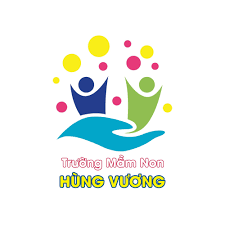 II. Nội dung
Thực trạng
*Thuận lợi:
. Phụ huynh: Phụ huynh quan tâm đến trẻ, quan tâm đến những nội dung chương trình giáo dục của trẻ, nhiệt tình ủng hộ đồ dùng đồ chơi nguyên học liệu
. Lớp:
Cơ sở vật chất, phòng học khang trang sạch sẽ, đầy đủ trang thiết bị đồ dùng phục vụ chăm sóc giáo dục trẻ.
Ban giám hiệu luôn quan tâm, tích cực định hướng động viên và góp ý cho giáo viên một cách tận tình và chu đáo
Giáo viên có kế hoạch giáo dục cụ thể ngay từ đầu năm học, vững về chuyên môn, luôn nhiệt huyết trong công việc. Bản thân tôi được tham gia tập huấn về ứng dụng STEAM trong giáo dục mầm non do Phòng giáo dục và đào tạo quận Hồng Bàng tổ chức . Sau khi tham gia lớp tập huấn tôi đã áp dụng phương pháp STEAM vào tổ chức các hoạt động cho trẻ tại lớp mình.
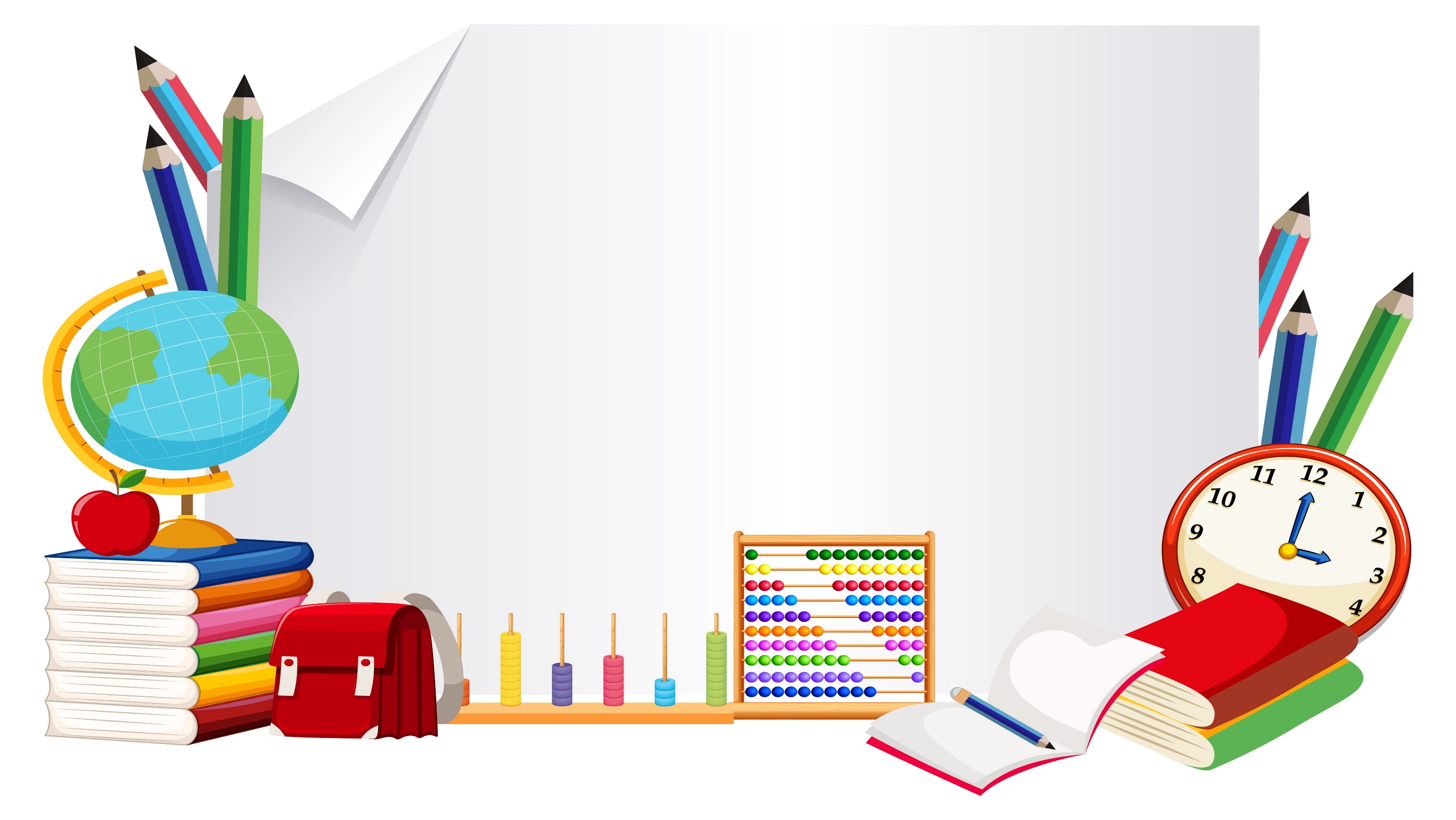 *Khó khăn:
- Sĩ số trẻ trong lớp đông (40 trẻ) việc áp dụng phương pháp giảng dạy phần nào bị hạn chế
- Cơ sở vật chất nhà trường đã từng bước hoàn hiện hơn, tuy nhiên phòng học để đáp ứng  cho việc  giảng dạy phương  pháp STEAM hiện  nay của trường cũng chưa thể đáp ứng đầy đủ mà từng bước khắc phục dần theo kế hoạch. 
- Tài liệu tham khảo phương pháp STEAM chưa nhiều, chủ yếu giáo viên vẫn tự nghiên cứu, tìm tòi trên mạng. 
- Phụ huynh không thực sự hiểu rõ về STEAM và cách học của chính những đứa trẻ ở độ tuổi mầm non để có cách hỗ trợ trẻ tốt nhất.
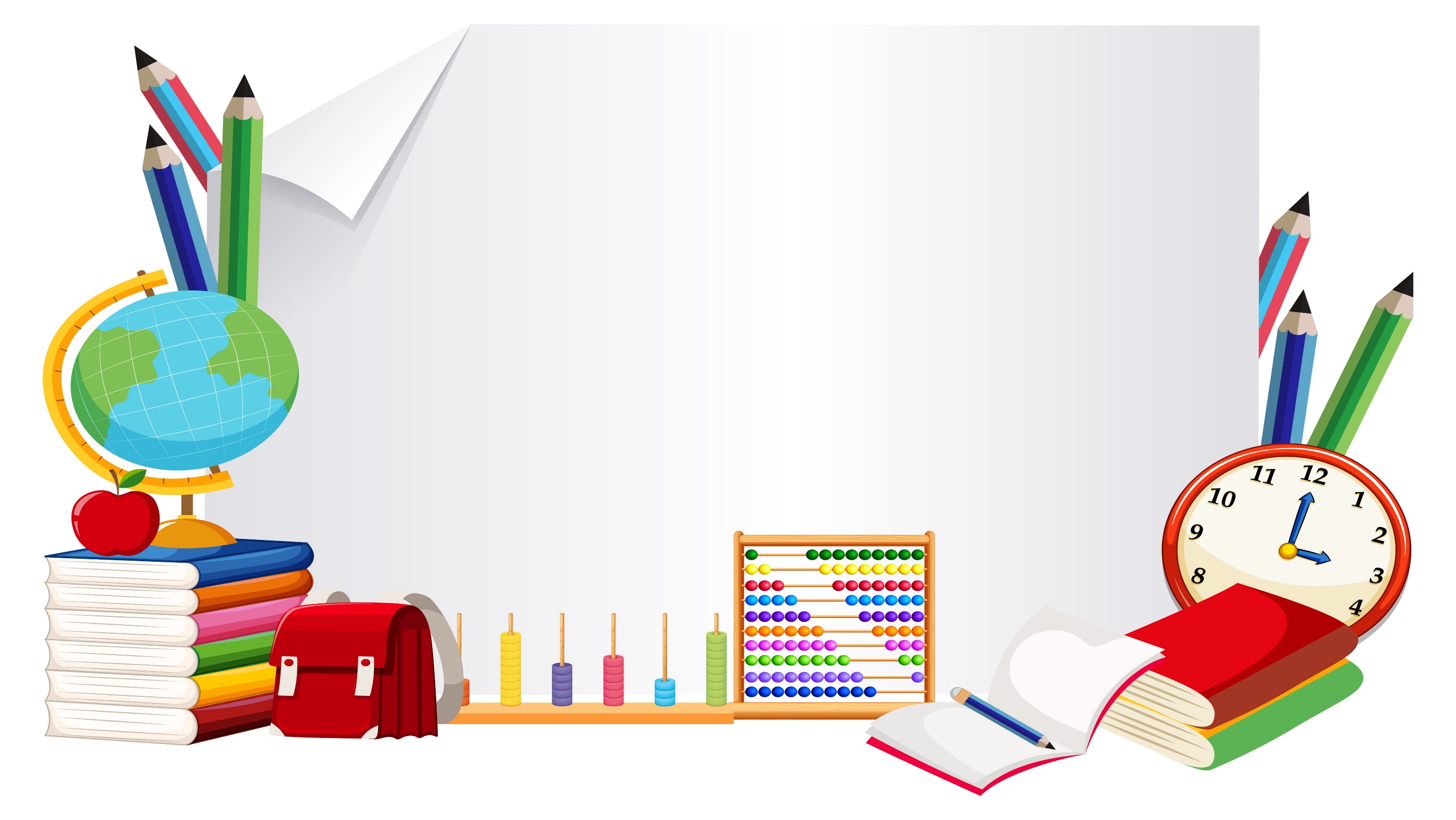 3. Áp dụng biện pháp
Biện pháp 1: Tìm hiểu các phương pháp Steam (nghiên cứu học hỏi để nắm chắc kiến thức về phương pháp Steam)
Biện pháp 2: Lựa chọn dự án phù hợp đưa vào các chủ đề trong năm
Biện pháp 3: Đưa Steam vào tổ chức các hoạt động học
Biện pháp 4: Đưa Steam vào các hoạt động khác (HĐNT, HĐG, HĐ lễ hội, HĐ tham quan dã ngoại...)
Biện pháp 5: Xây dựng môi trường giáo dục Steam
Biện pháp 6: XD góc khám phá khoa học, góc Steam tại lớp
Biện pháp 7: Tuyên truyền với phụ huynh, viết thư ngỏ gửi phụ huynh.
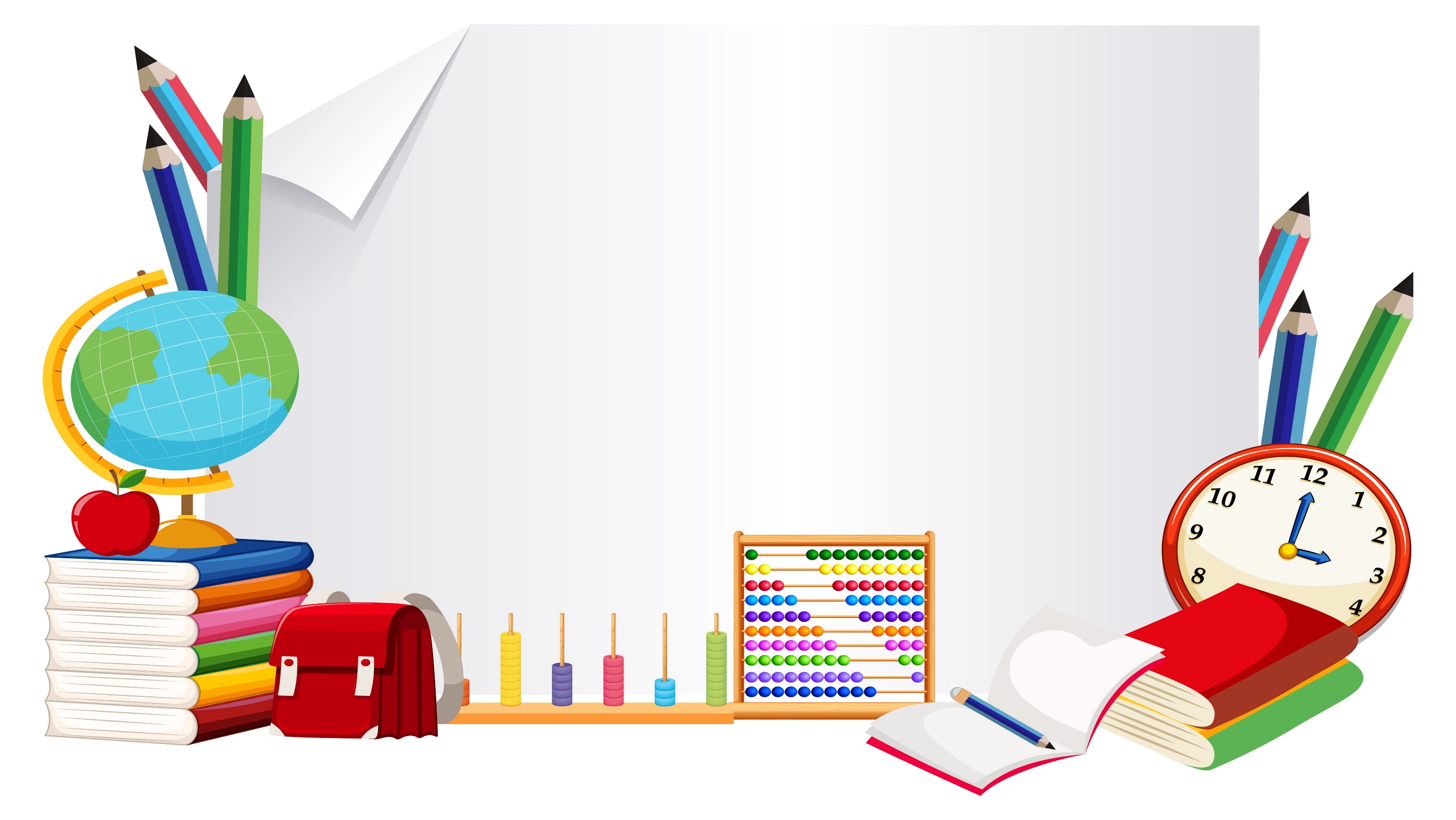 *Ưu điểm của giải pháp: 
Bản thân giáo viên và trẻ được tiếp cận với phương pháp dạy và học rất tích cực. Trẻ phát triển các kĩ năng của thế kỉ 21 một cách rất nhẹ nhàng hiệu quả, giáo viên nâng cao năng lực khẳng định bản thân.
Phụ huynh đánh giá cao vai trò của giáo viên mầm non, tin yêu ngôi trường cho con theo học
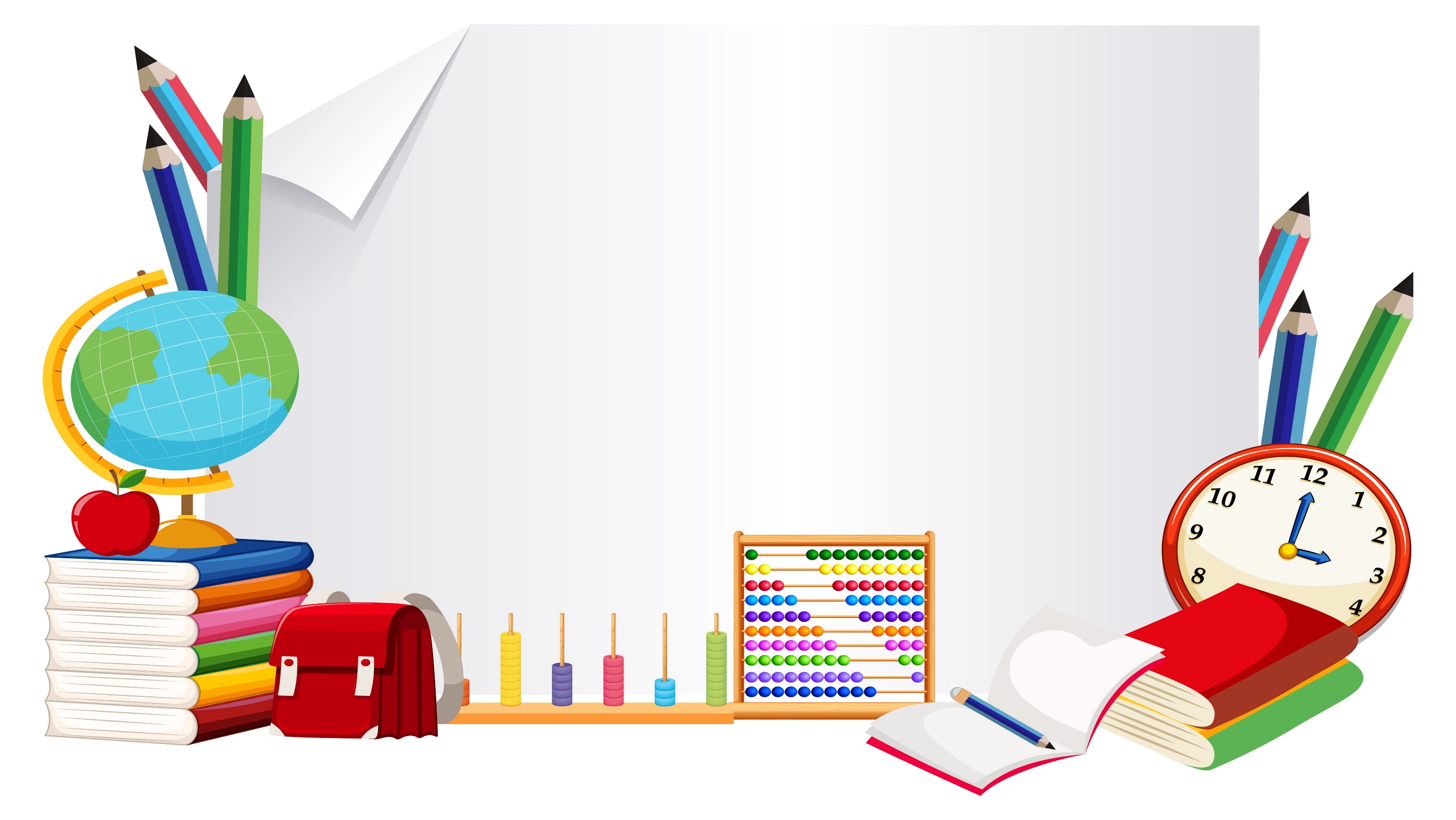 * Hạn chế của giải pháp
- Sĩ số trẻ trong lớp đông gây nhiều khó khăn cho giáo viên tổ chức
* Biện pháp khắc phục hạn chế
 - Tham mưu với nhà trường đề xuất lên các cấp lãnh đạo.
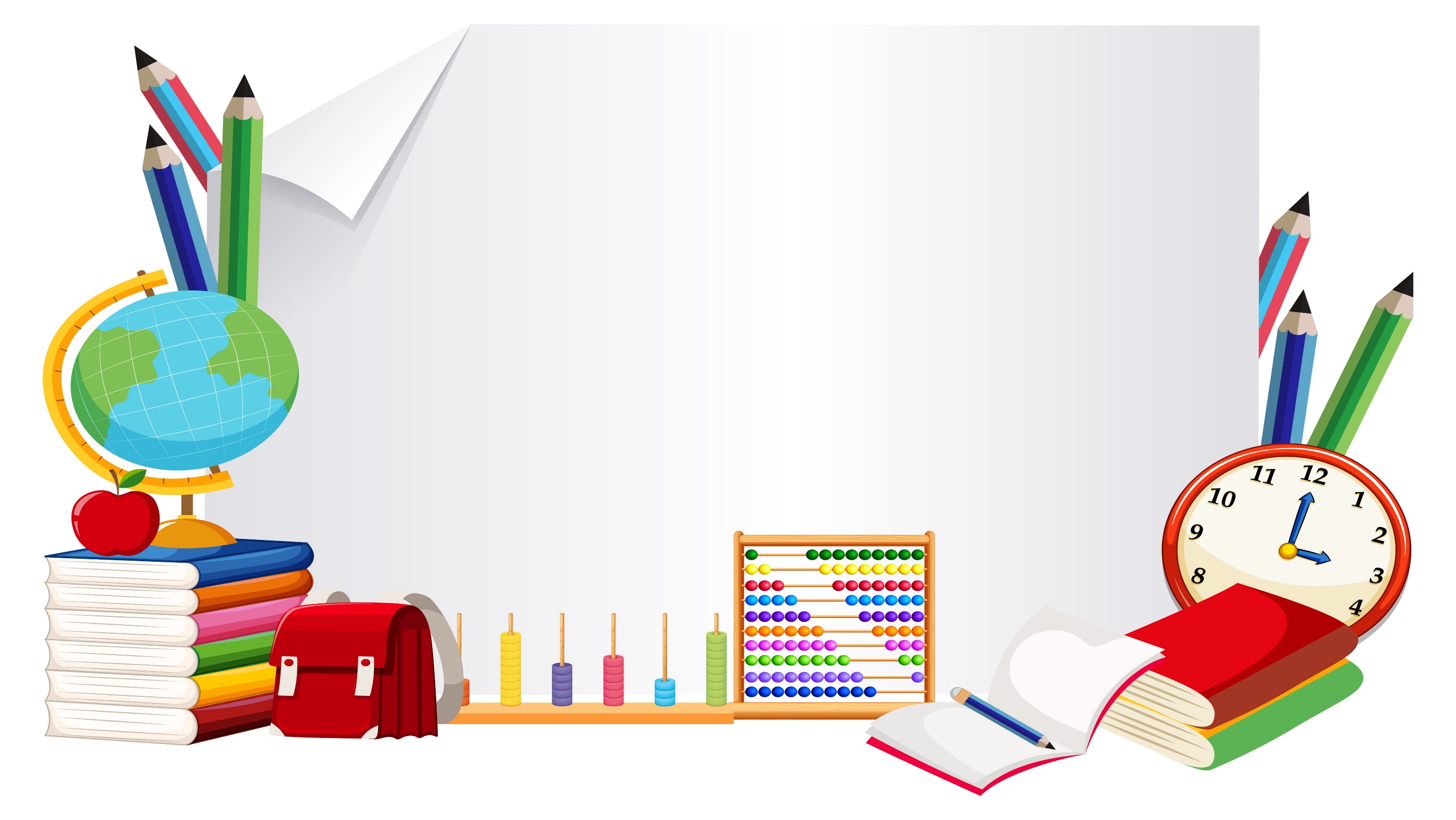 *Đánh giá kết quả đạt được sau khi áp dụng biện pháp: 
- Trẻ bước đầu đã có các kỹ năng của thế kỉ 21: Khả năng sáng tạo,Tư duy phản biện, Kỹ năng hợp tác và làm việc nhóm, Kỹ năng giao tiếp
- Giáo viên đã biết ứng dụng Steam trong chương trình GDMN
- Phụ huynh tăng cường tương tác, phối hợp với giáo viên nhiều hơn.
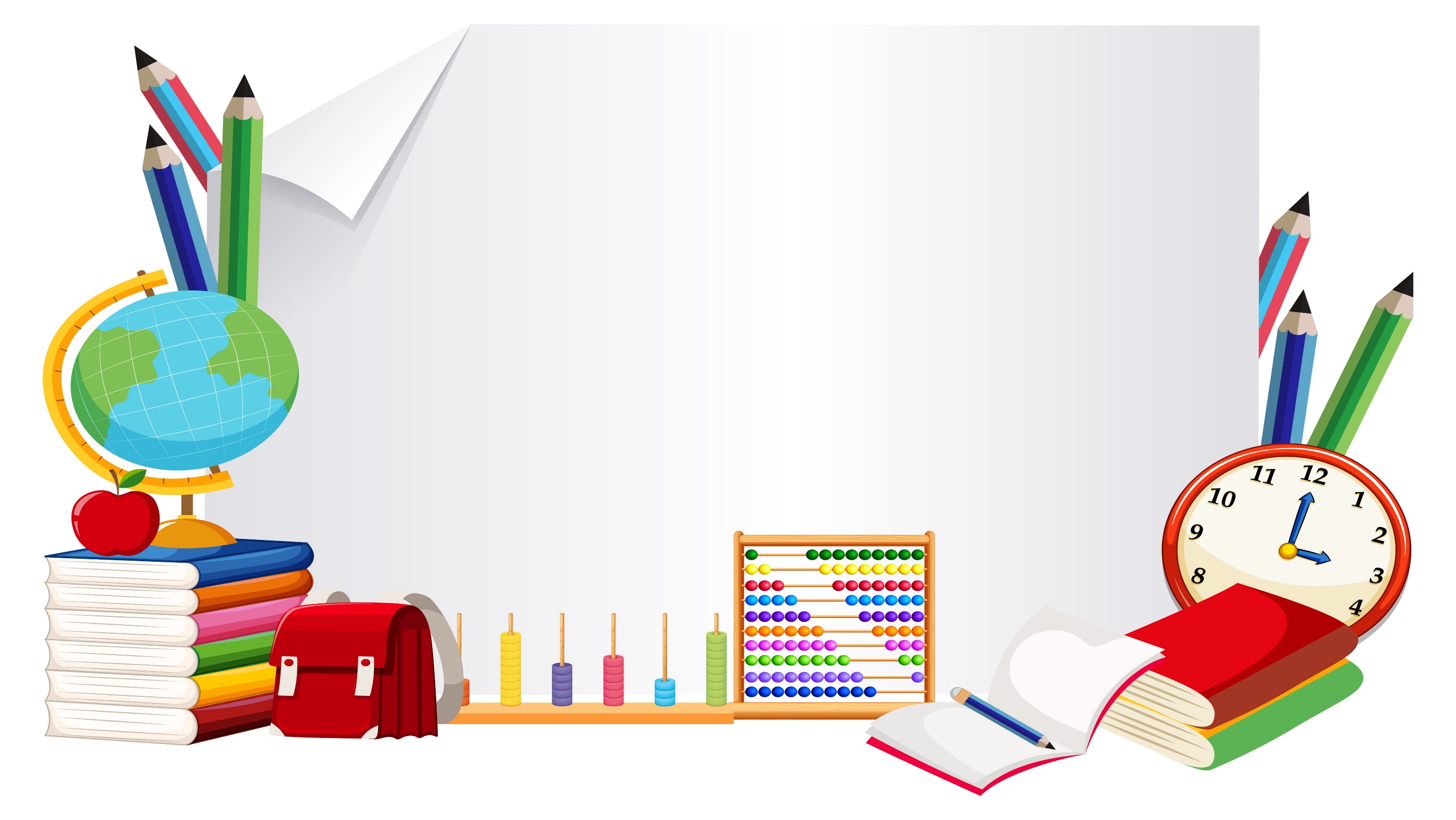 III. Kết luận và khuyến nghị*Đánh giá khả năng triển khai rộng rãi của biện pháp và hướng phát triển tiếp theo- Giải pháp đã được nhân rộng tại các lớp 5 tuổi của nhà trường và có khả năng nhân rộng các lớp 5-6 tuổi trong quận, thành phố 
*Bài học kinh nghiệm:
- Thường xuyên trau dồi kiến thức về phương pháp giáo dục Steam
- Lựa chọn đề tài, dự án phù hợp khả năng của trẻ
- Công tác truyền thông, phối hợp với phụ huynh, nhà trường trong khi thực hiện.
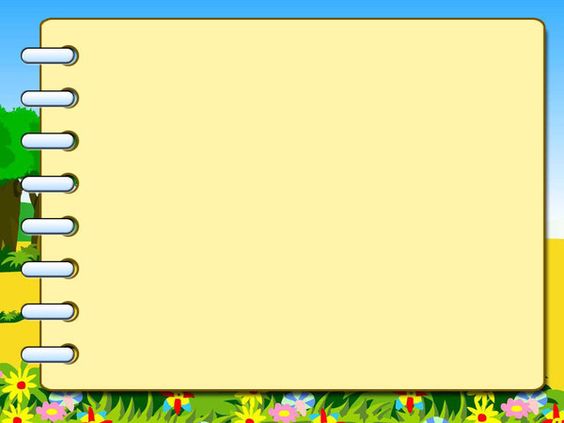 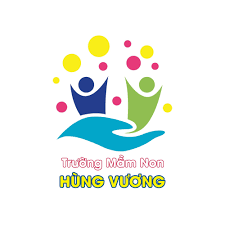 XIN TRÂN TRỌNG CẢM ƠN
 MỌI NGƯỜI ĐÃ LẮNG NGHE!